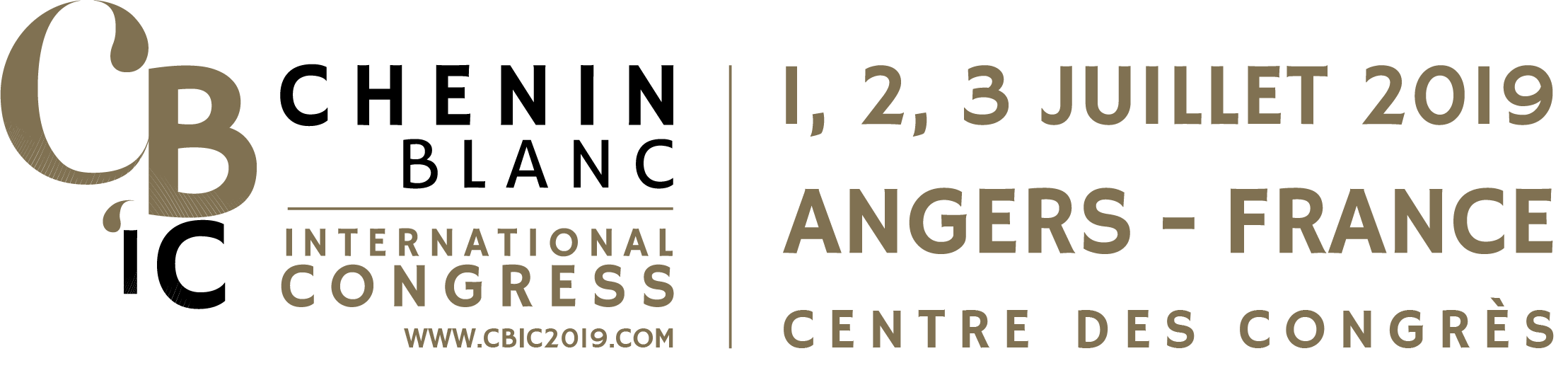 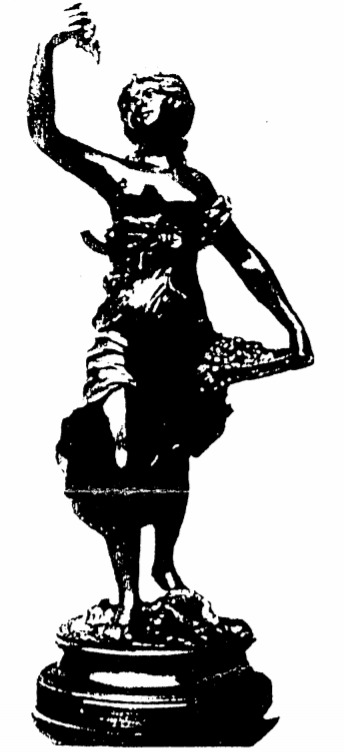 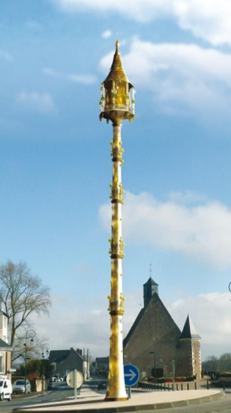 Le chenin dans son théâtre œnotouristiqueou Motifs d’optimisme si nous pensons autrementou Quelques constats et une stratégie
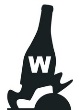 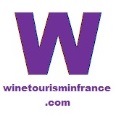 André Deyrieux Winetourisminfrance.com
J3 - Thématique 3 : L’ Imaginaire du chenin. L’œnotourisme comme créateur d’imaginaire
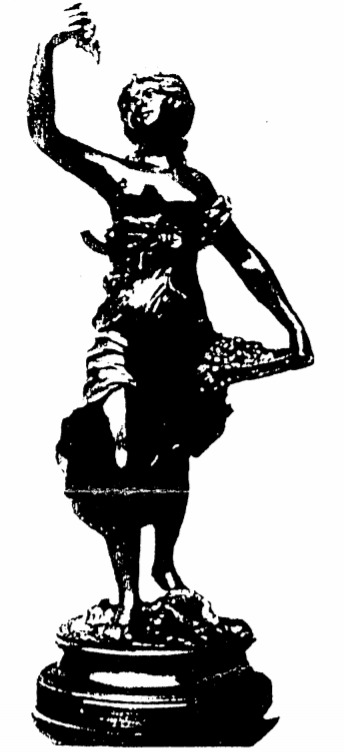 Nous constatons l’extension du domaine du vin Vin dégustationVin convivialVin culturel
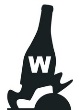 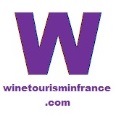 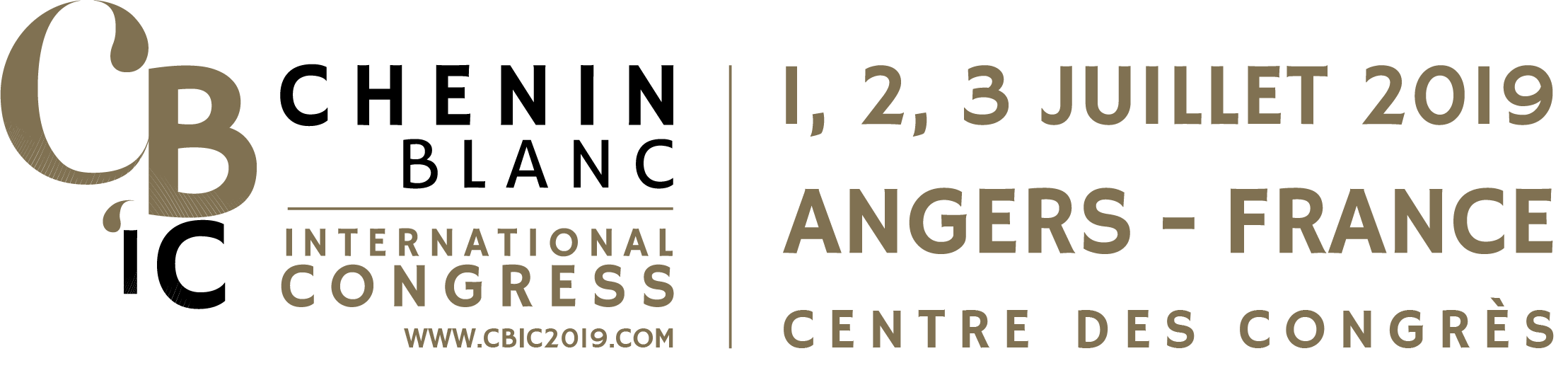 André Deyrieux Winetourisminfrance.com
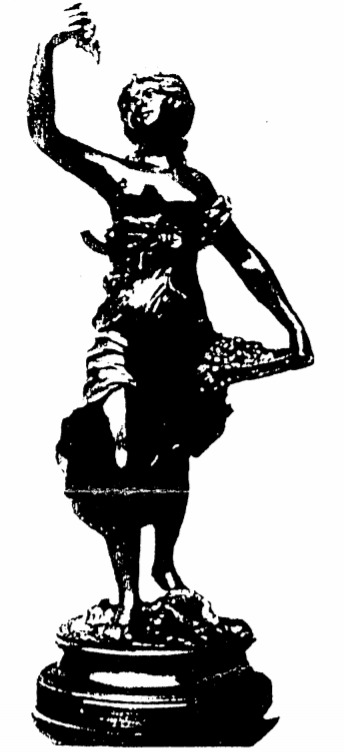 Nous devinons la possibilité d’une nouvelle clienteleAmateursEpicuriensTouristes, Curieux
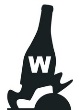 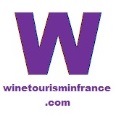 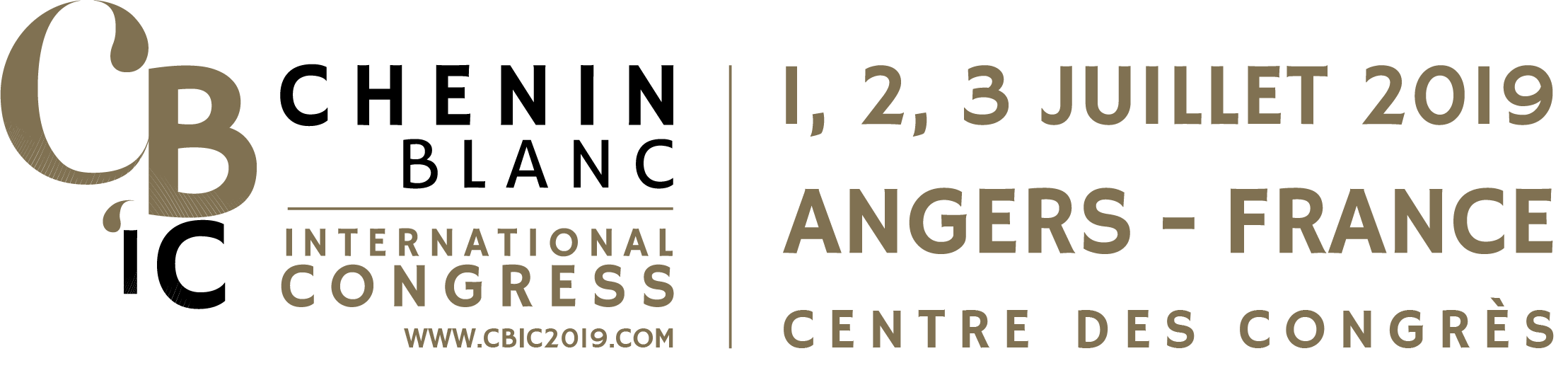 André Deyrieux Winetourisminfrance.com
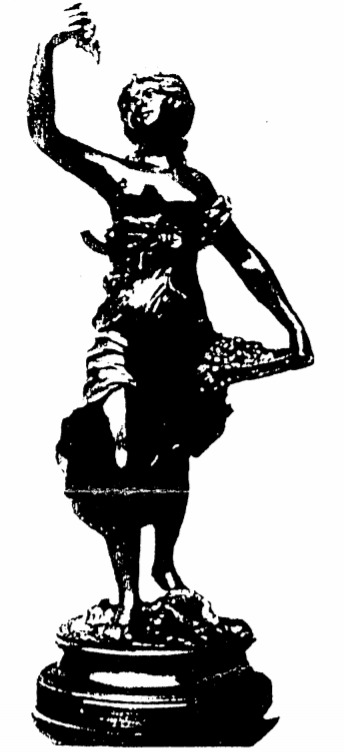 La carte et le territoireNous lisons l’extension du domaine du vin dans les cartes
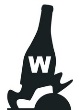 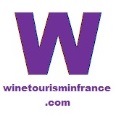 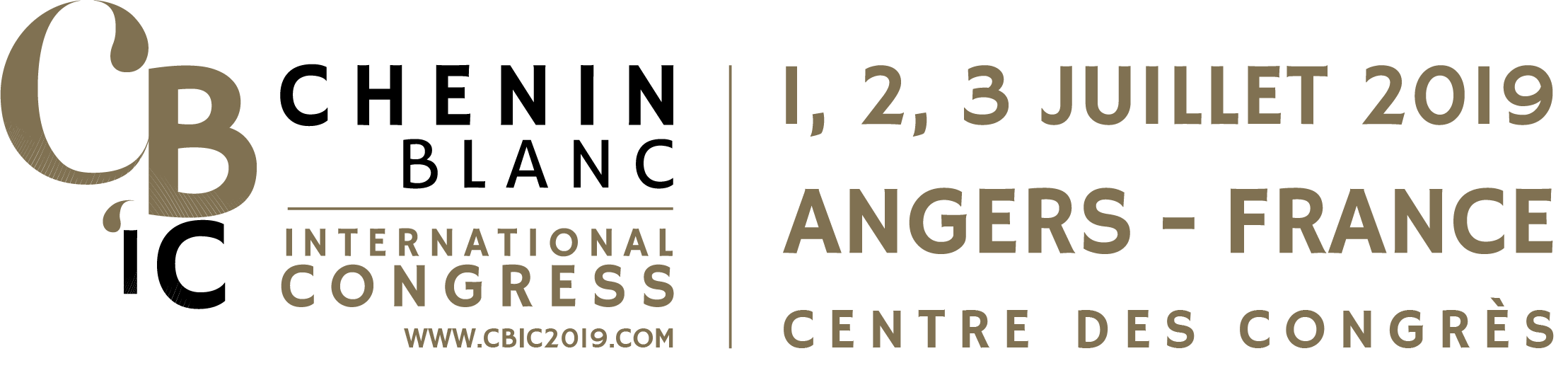 André Deyrieux Winetourisminfrance.com
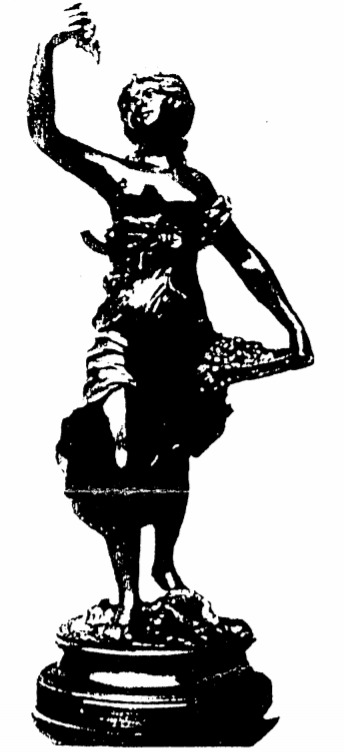 Cartes d’appellations
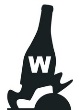 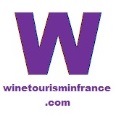 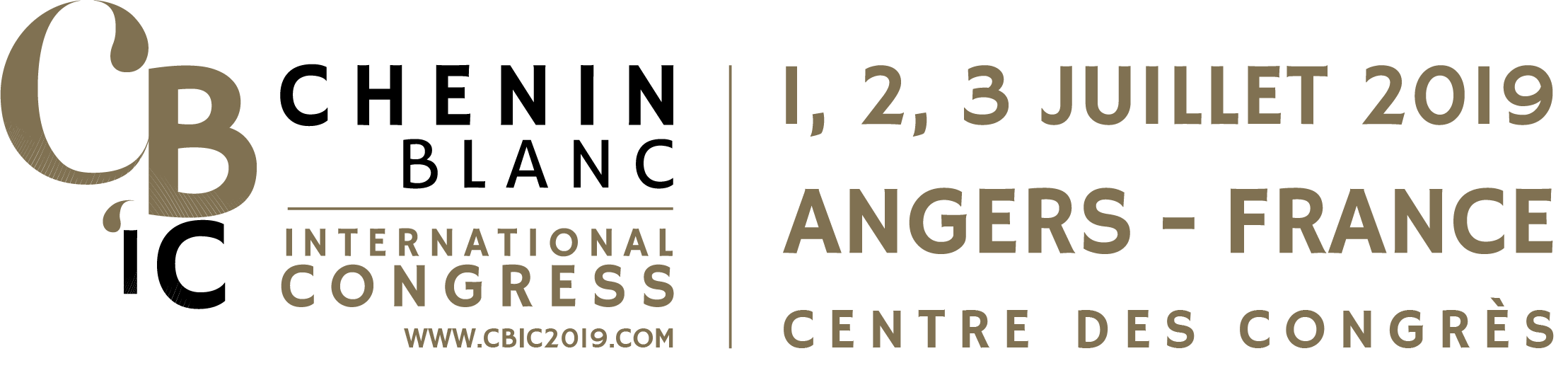 André Deyrieux Winetourisminfrance.com
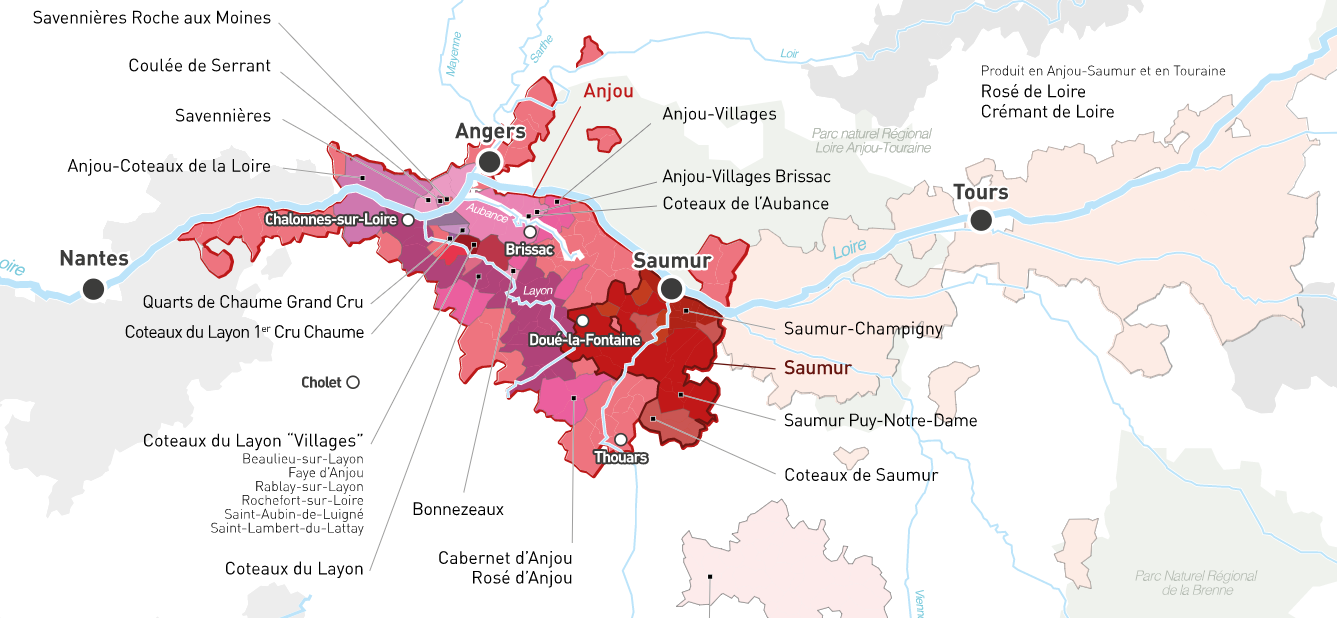 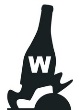 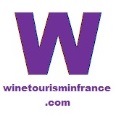 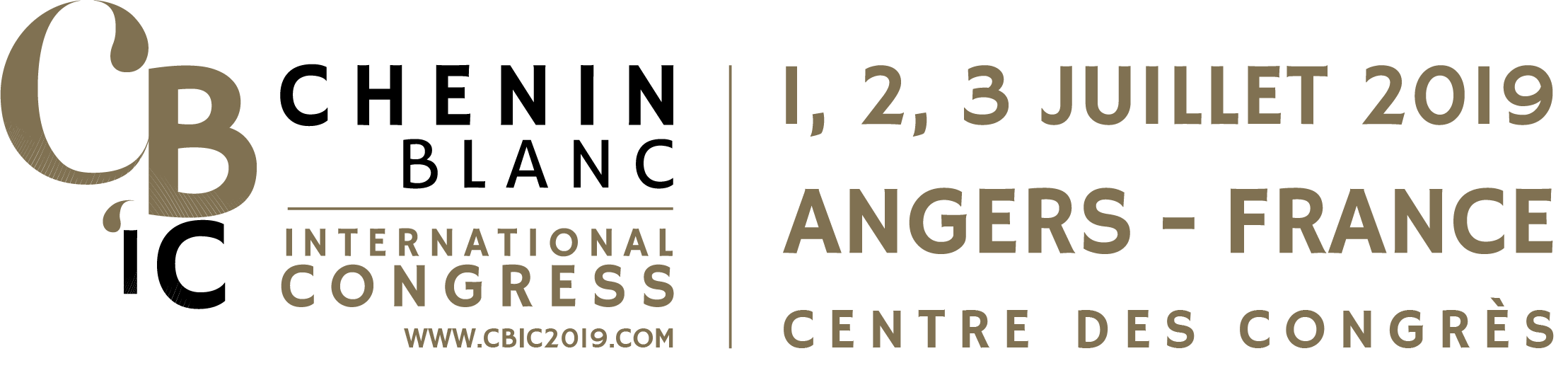 André Deyrieux Winetourisminfrance.com
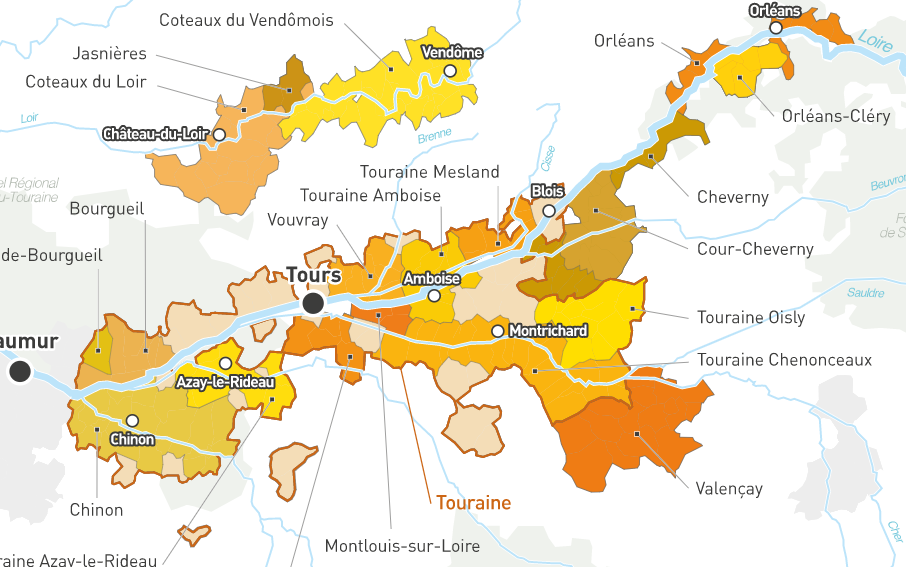 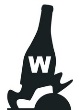 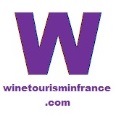 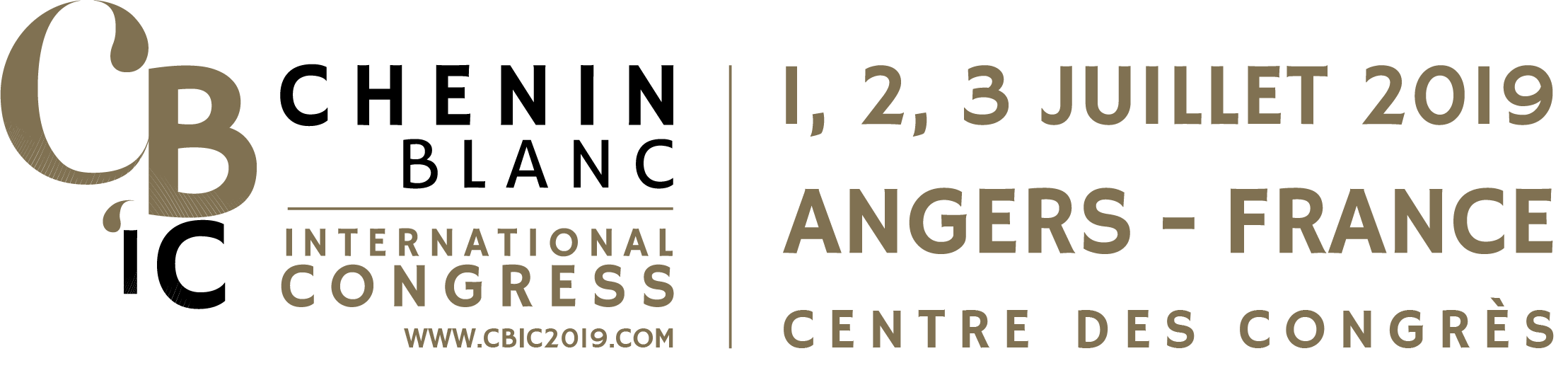 André Deyrieux Winetourisminfrance.com
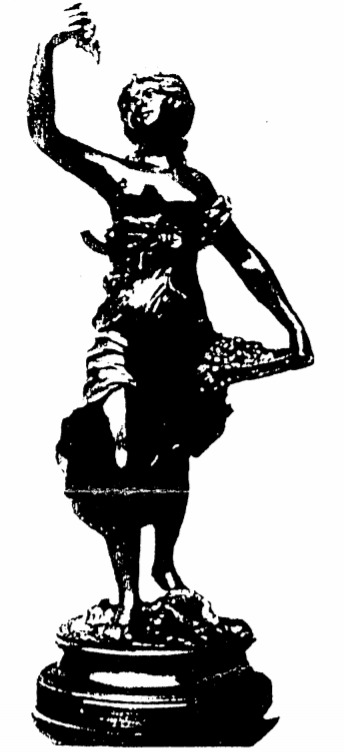 Cartes géologiques
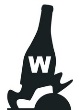 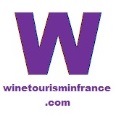 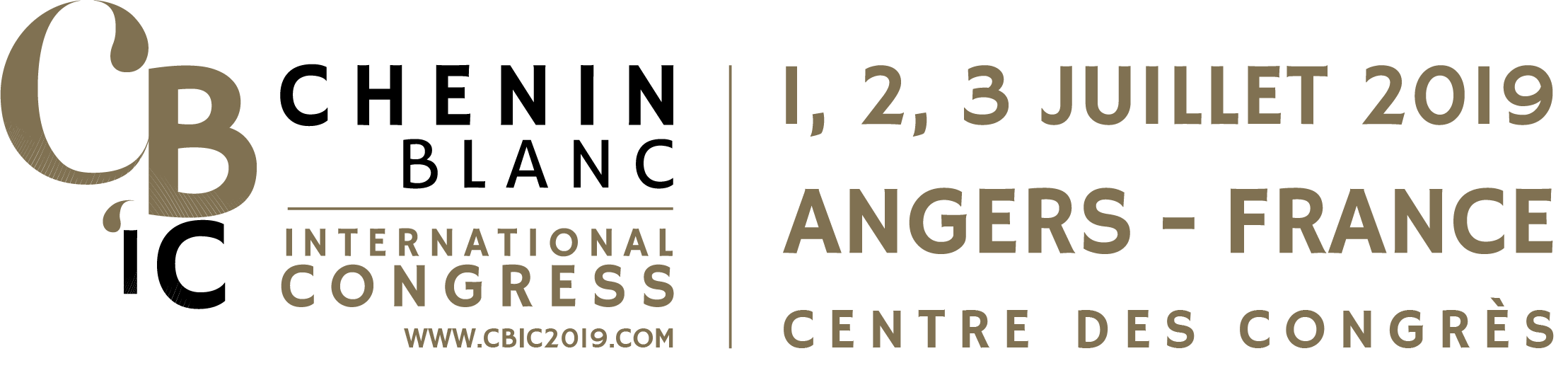 André Deyrieux Winetourisminfrance.com
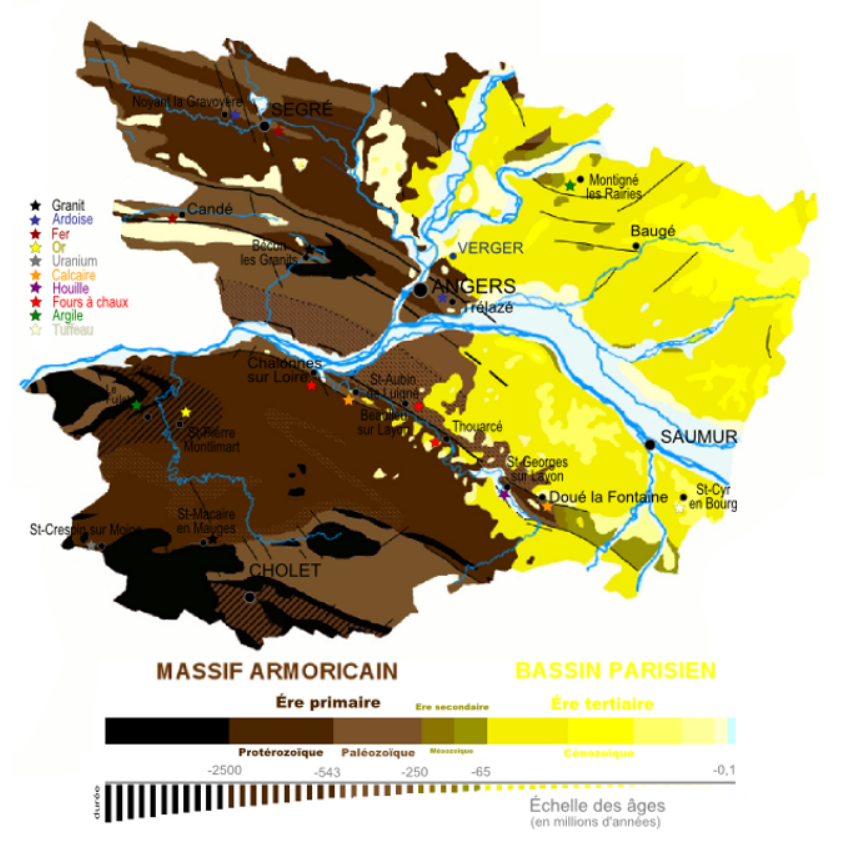 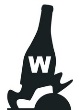 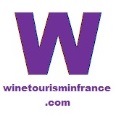 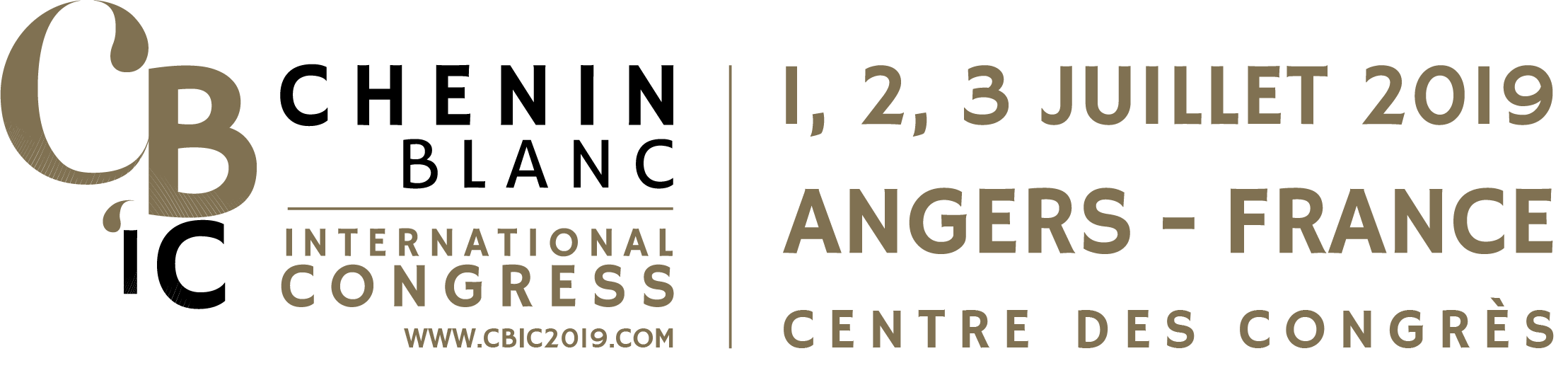 André Deyrieux Winetourisminfrance.com
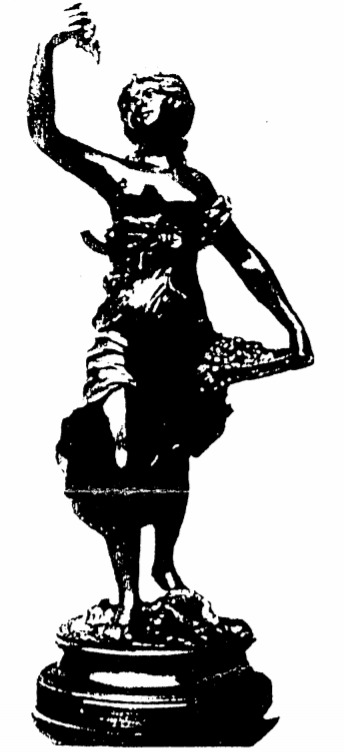 Cartes œnotouristiques
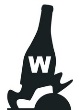 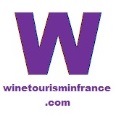 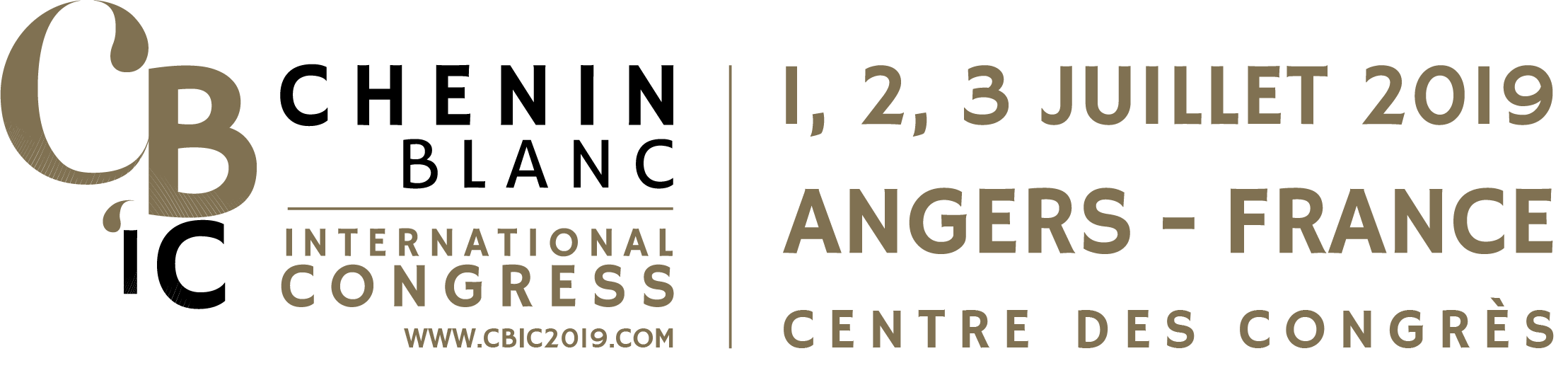 André Deyrieux Winetourisminfrance.com
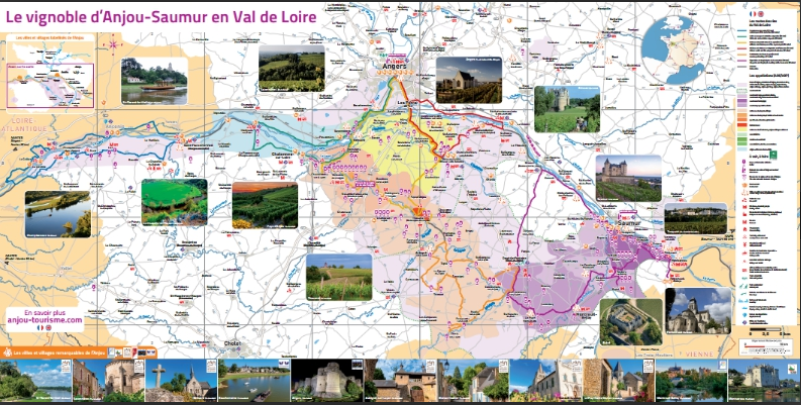 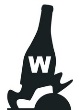 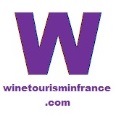 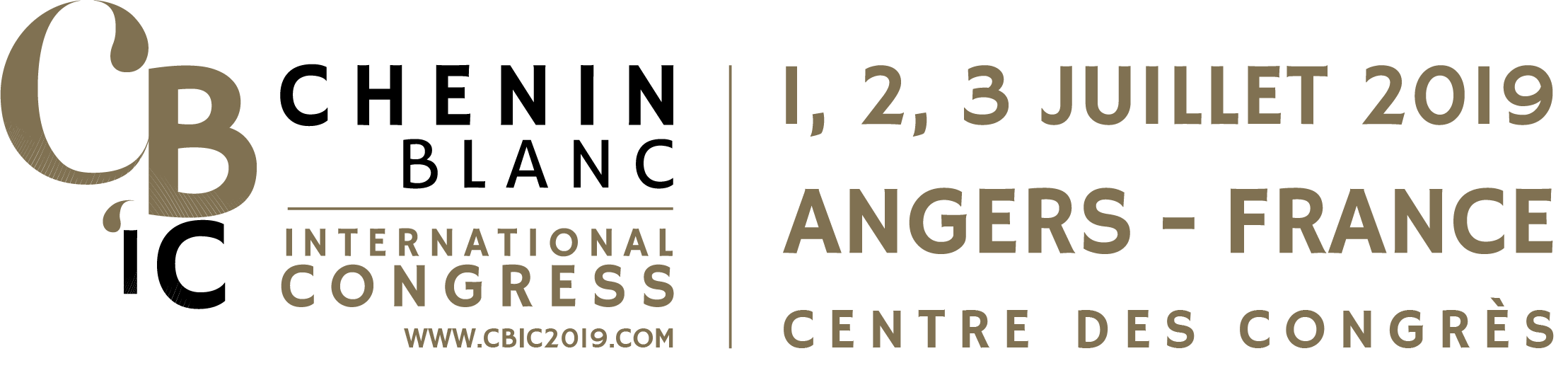 André Deyrieux Winetourisminfrance.com
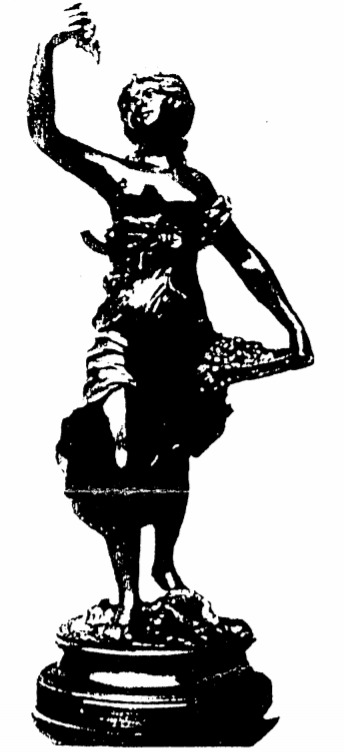 Quelle carte œnoculturelle ?Des patrimoines œnoculturels - storytellingUne identité, une personnalité, une visibilité du vignoble - positionnementUne dynamique géohistorique – compréhensionDestination touristique = Imaginaire
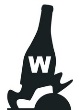 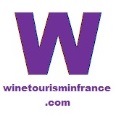 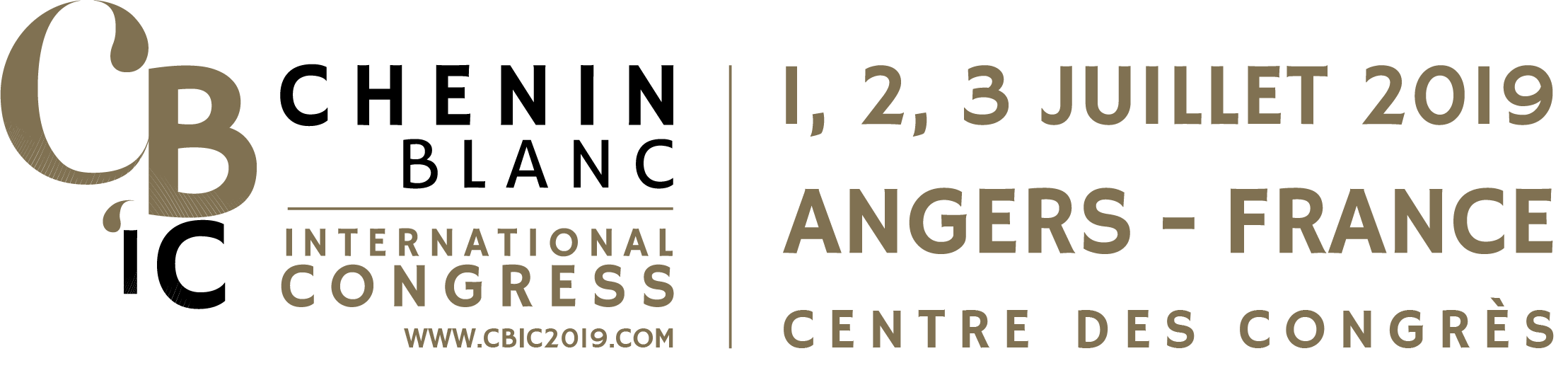 André Deyrieux Winetourisminfrance.com
Nous reconnaissons le chenin comme hérosLittéraireHistoriquePaysagerVoyageurPhilosophique Au chenin objet d’enthousiasme correspond bien un chenin sujet, acteur.
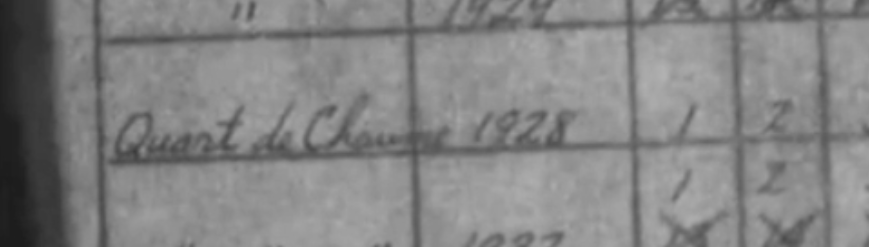 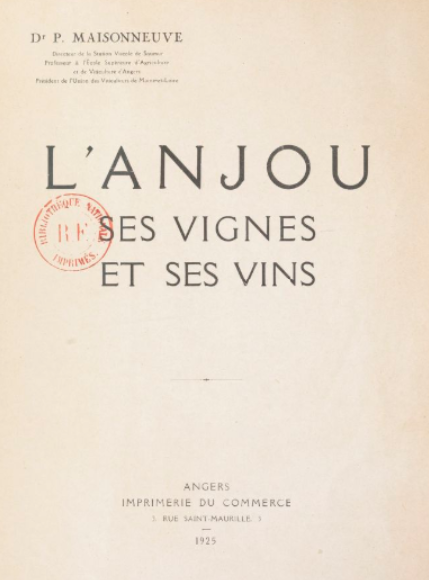 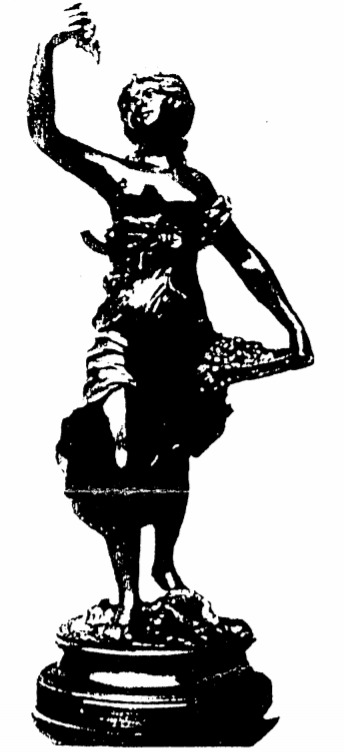 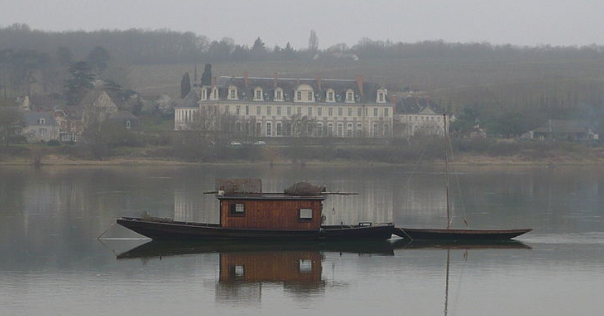 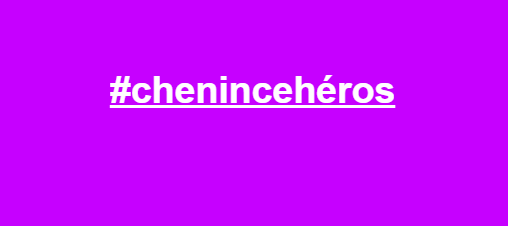 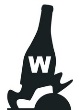 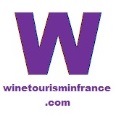 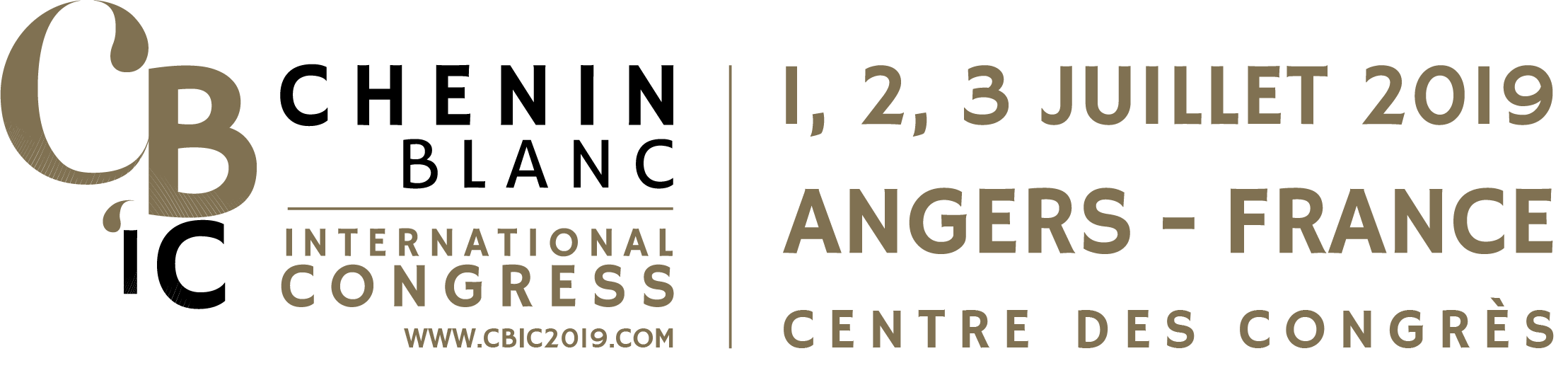 André Deyrieux Winetourisminfrance.com
Nous devons créer le théâtre œnotouristique du chenin, la carte de ses patrimoines œnoculturels,lui donner une lisibilité de territoire.
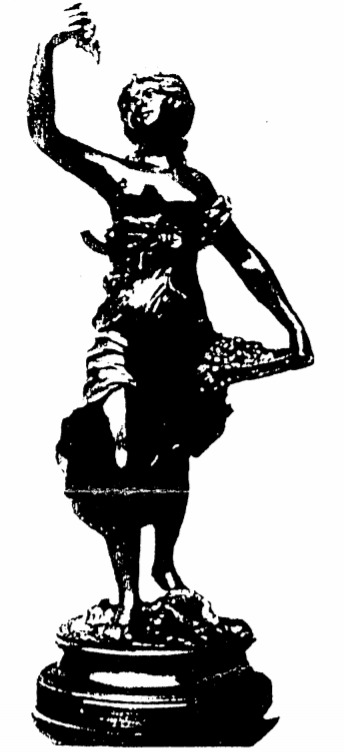 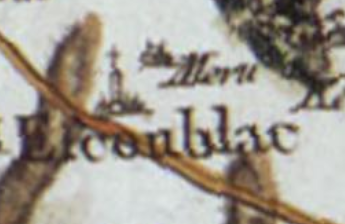 Quelques hauts-lieux du chenin (en France)

VIIIe s. Escoublac 
Seuilly : la guerre picrocholine - « avec gros raisins chenins estuverent les jambes de Frogier mignonnement, si bien qu'il feut tantost guery ». 
Chenonceaux : 1496 – 1523
Cormery : monastère de Montchenin autour de 1530
Le rôle du péage d’Ingrandes
Chalonne : port hollandais - Les "vins pour la mer" de la vallée du Layon
Balzac à Vouvray
Layon : 1896 Syndicat des anti-sucreurs
(Syndicat de garantie ou association libre de propriétaires viticulteurs pour la garantie de leurs produits contre le sucrage, le mutage, et les falsifications de toute nature des Vins d’Anjou)
1978 St Lambert du Lattay - Musée journée chenin 2015
2003 université du chenin à Fontevraud
2010 Clos des Châtelliers à Amboise, œuvre d’Othoniel
2016 Conservatoire de Montreuil Bellay 
…
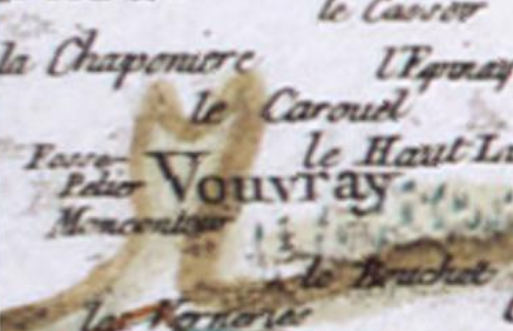 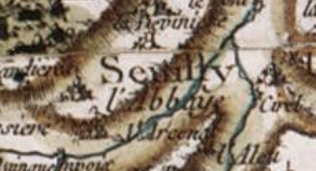 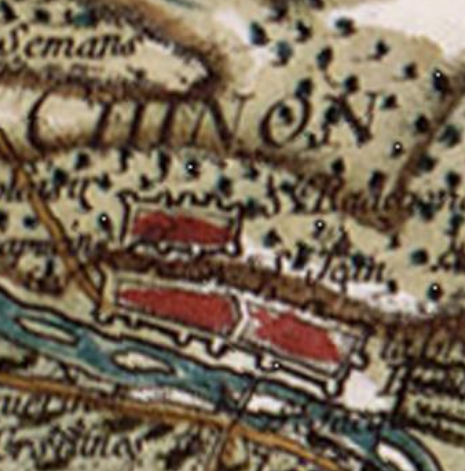 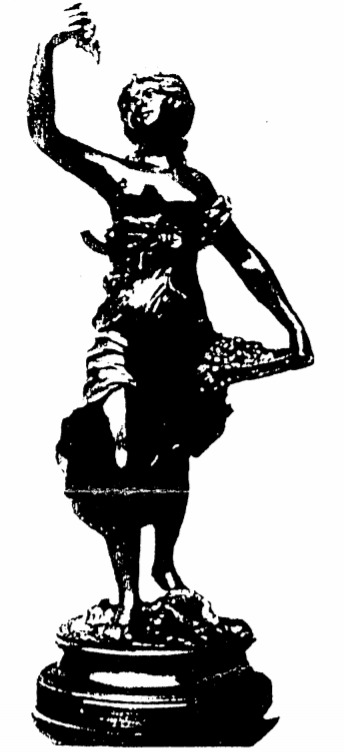 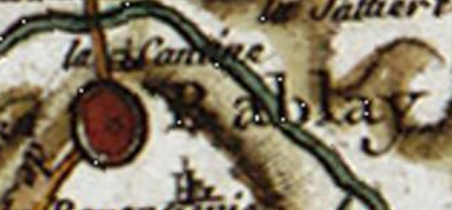 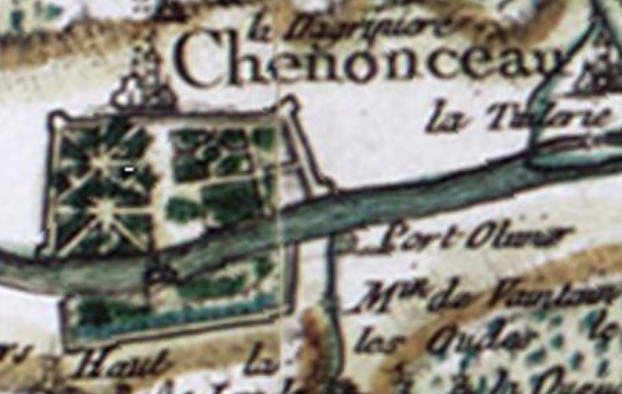 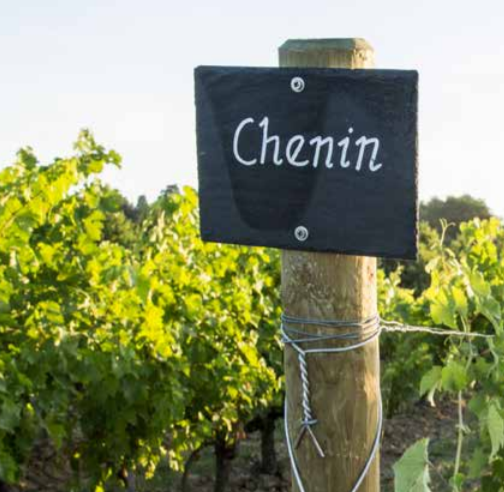 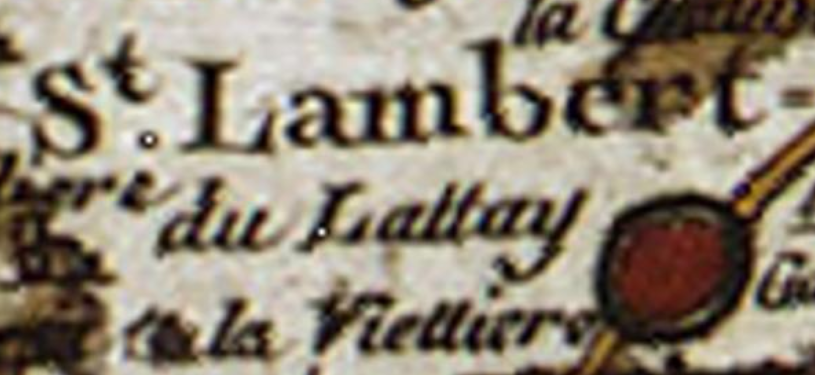 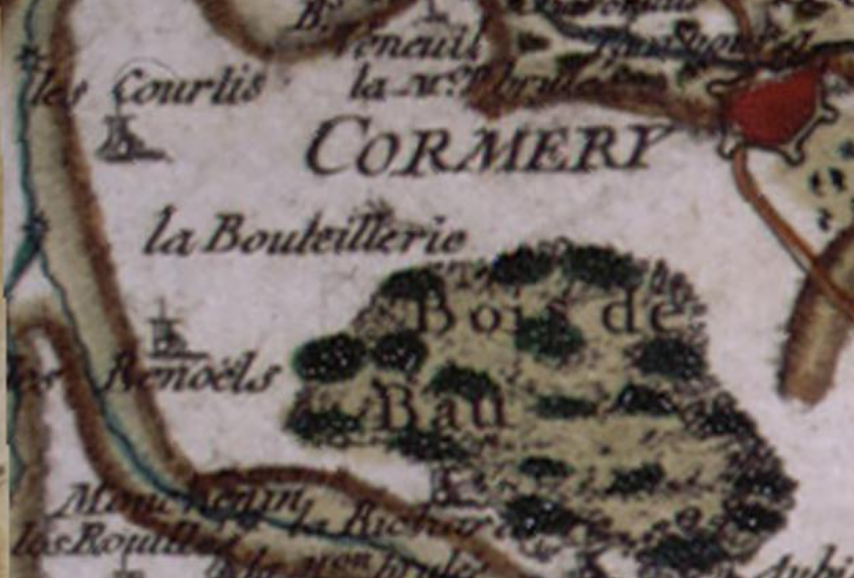 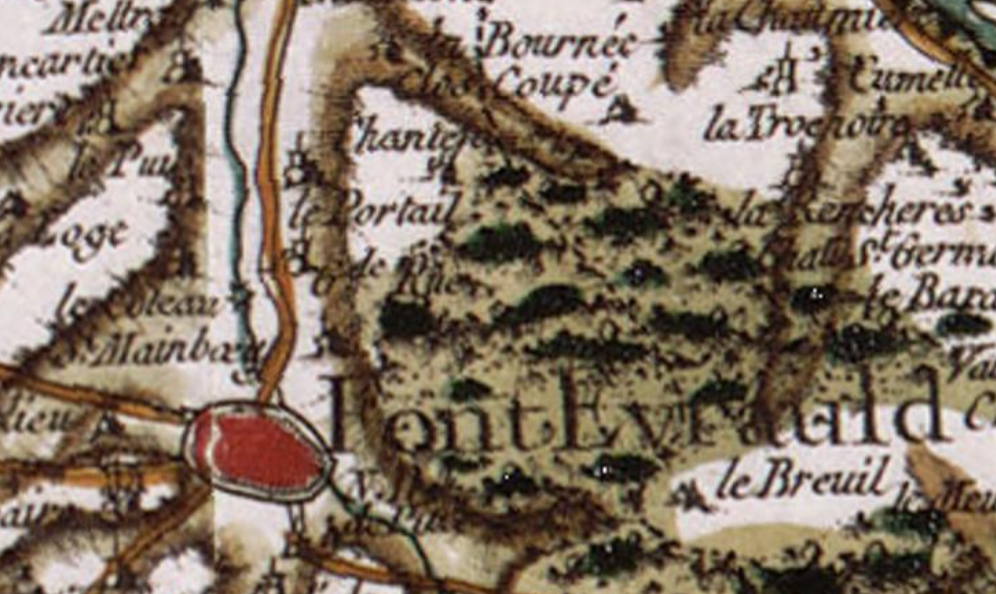 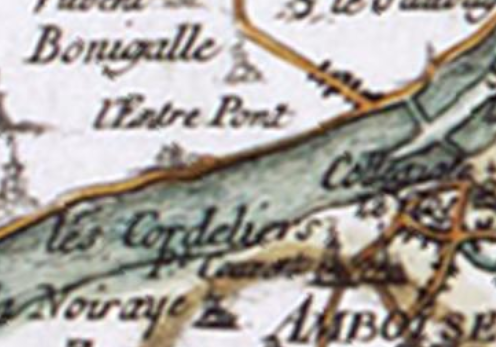 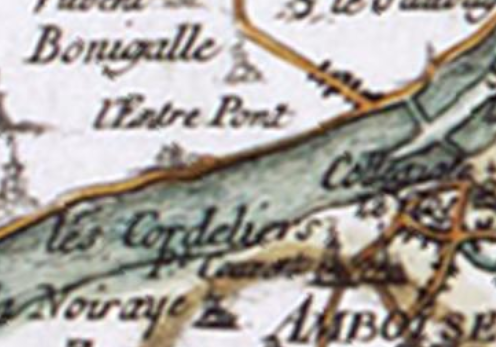 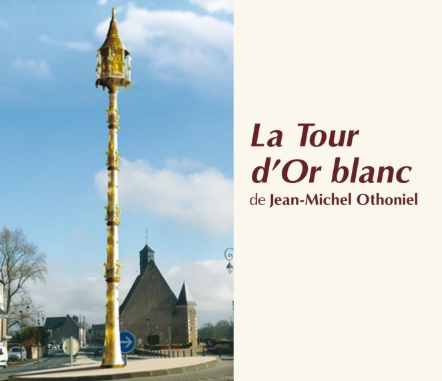 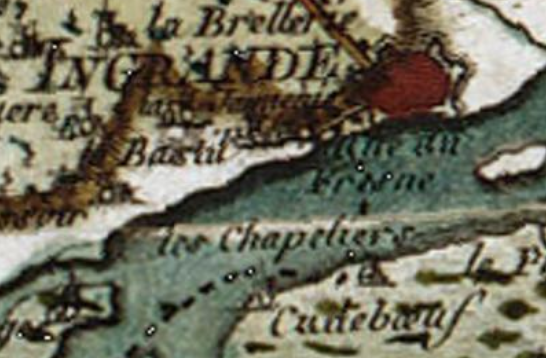 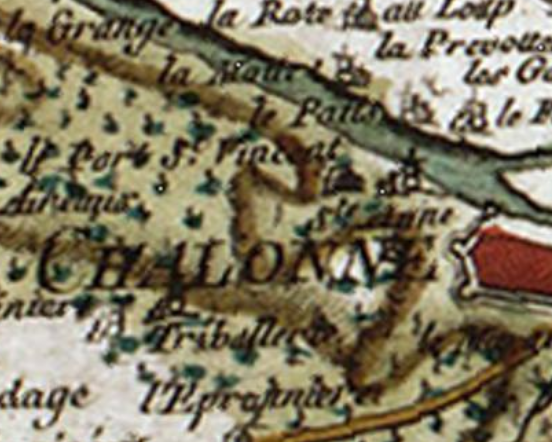 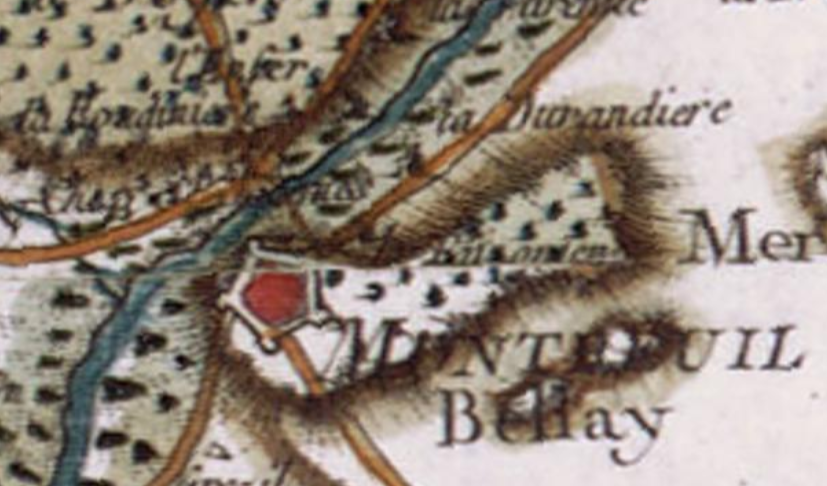 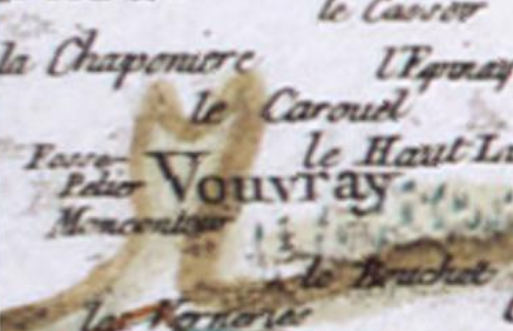 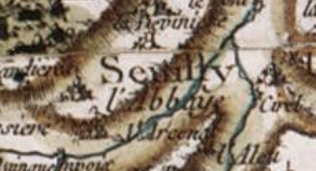 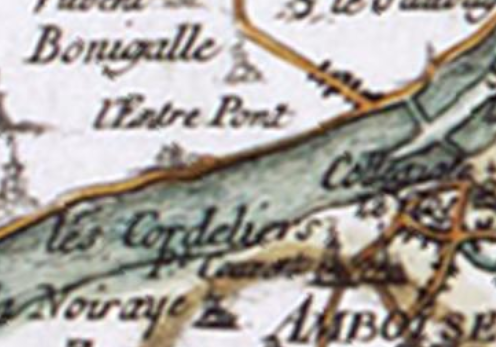 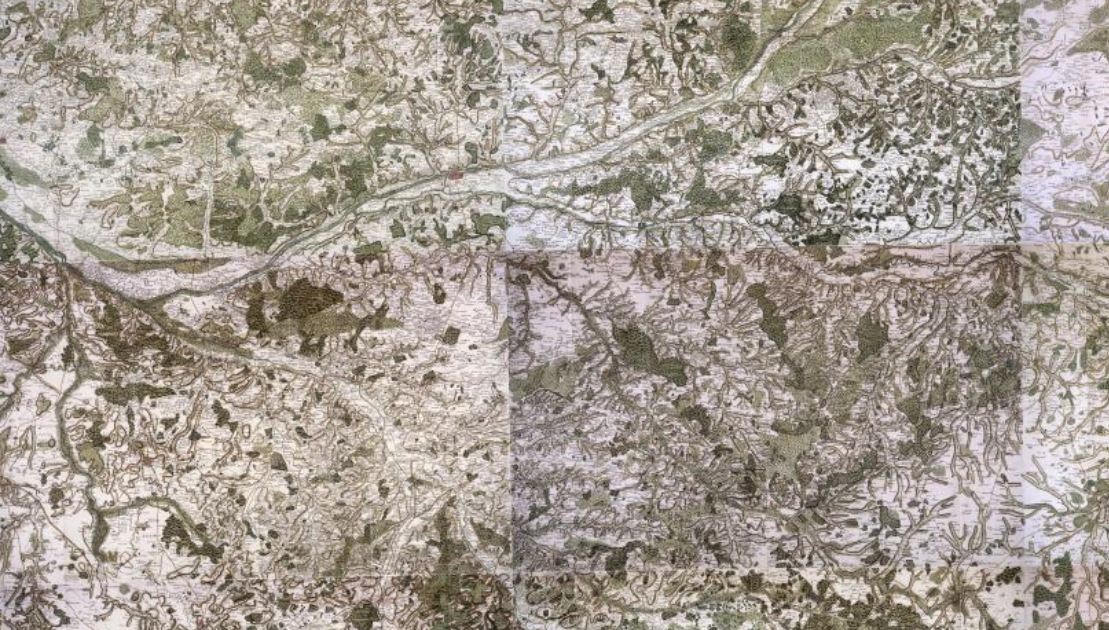 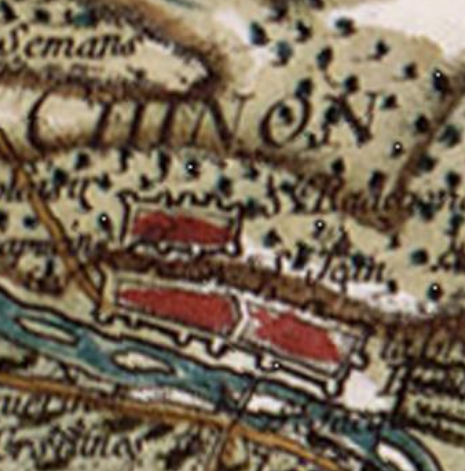 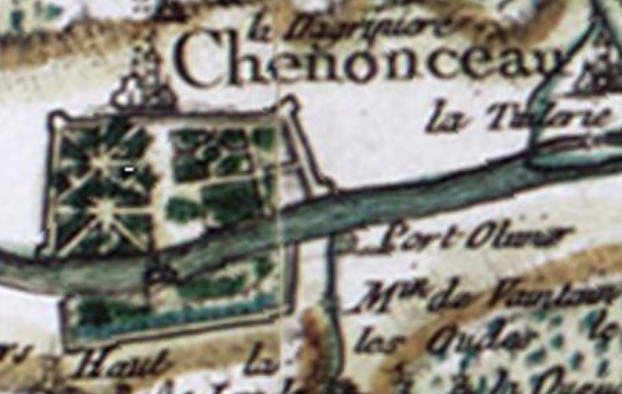 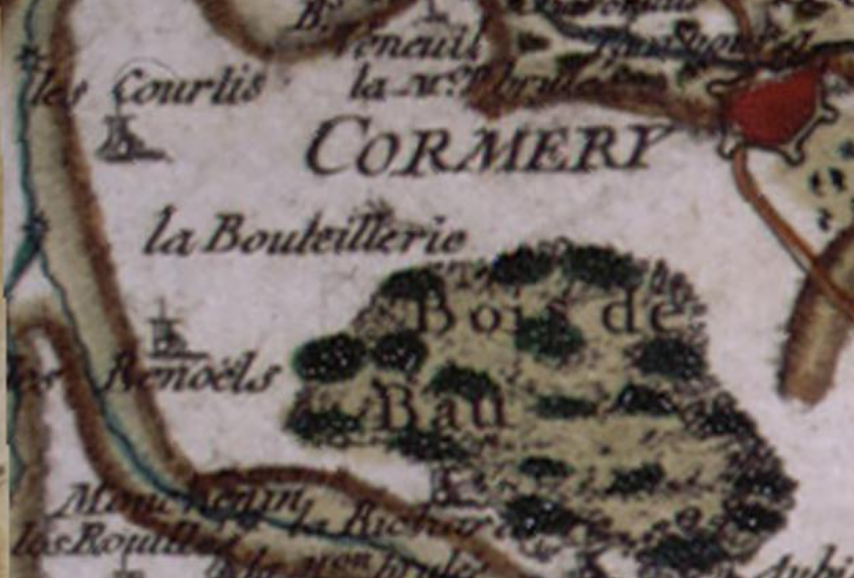 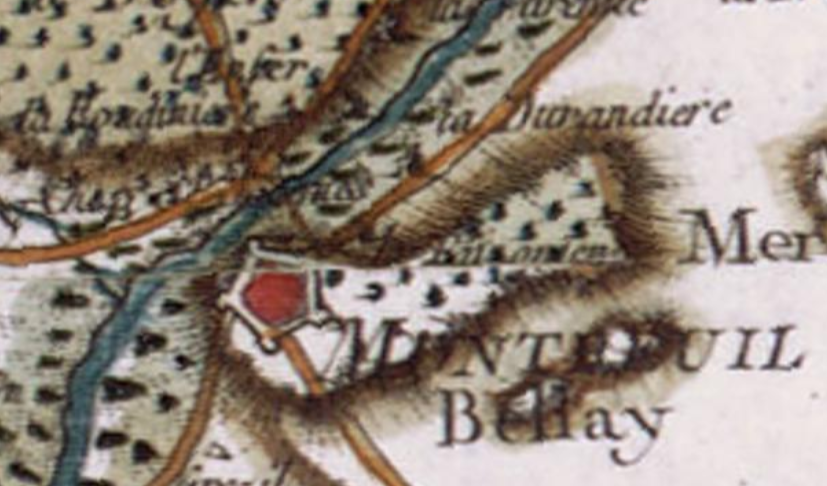 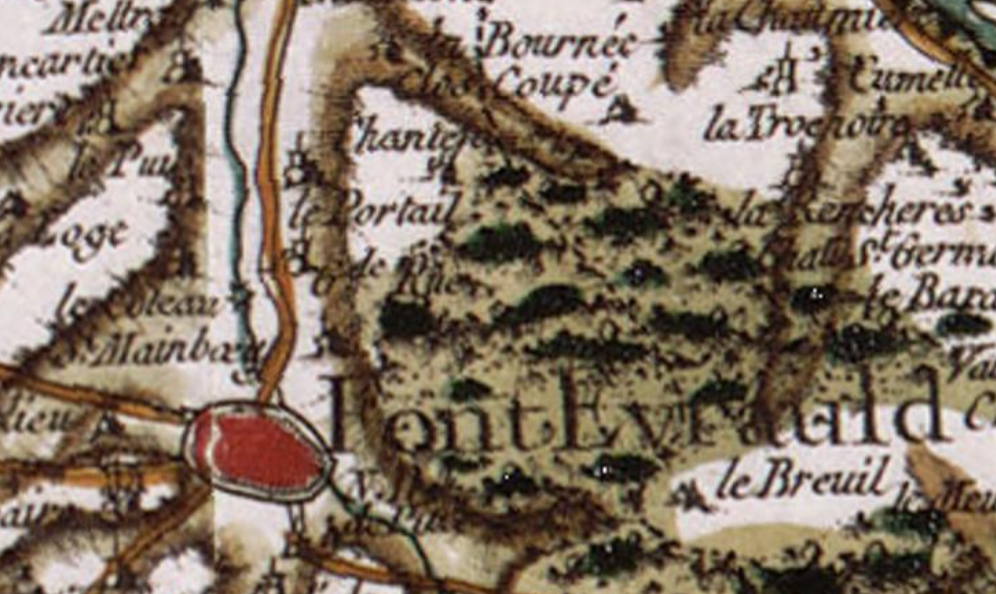 Les trois œnotourismes du chenin- chenin dégustation- ‎chenin épicurien - chenin patrimoine culturel 

Actions
Mieux connaître l’ensemble patrimonial historique et œnoculturel produit par le chenin
Le raconter
L’incarner en prestations œnotouristiques dans son théâtre géographique.
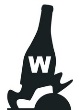 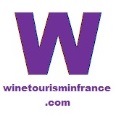 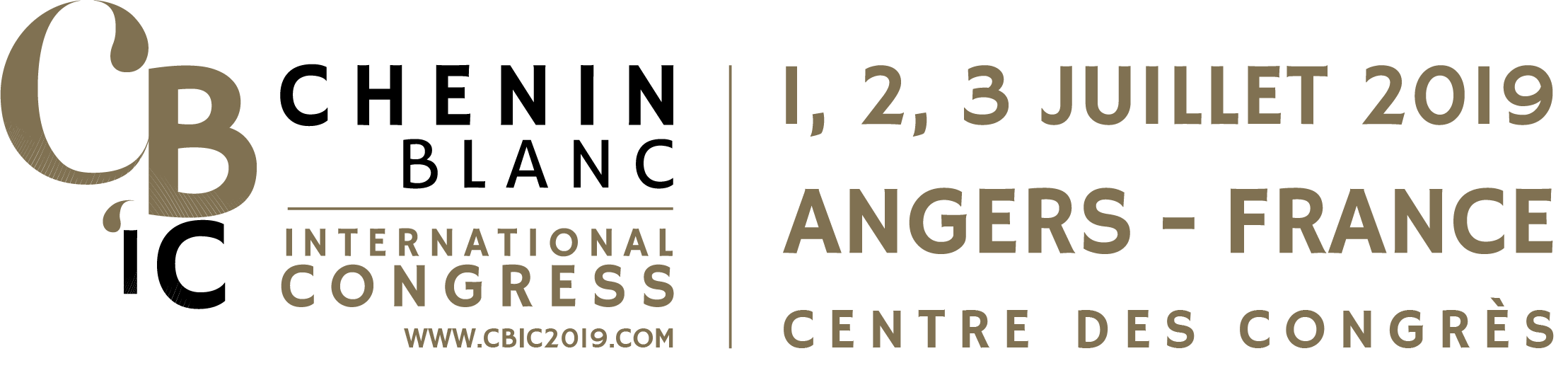 André Deyrieux Winetourisminfrance.com
Merci

Et bravo pour ce magnifique colloque !
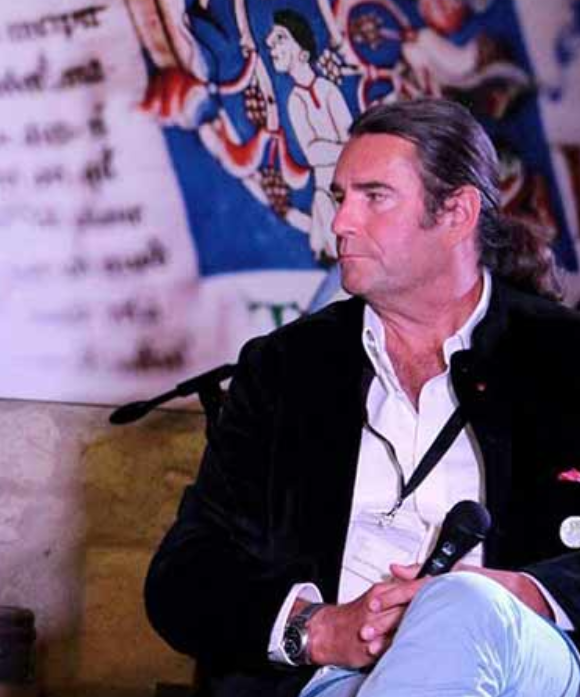 adeyrieux@gmail.com

06 84 93 80 83